17. Tornado machine
----LaplaceWitches
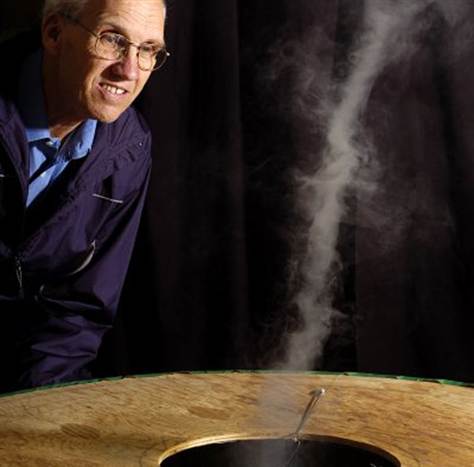 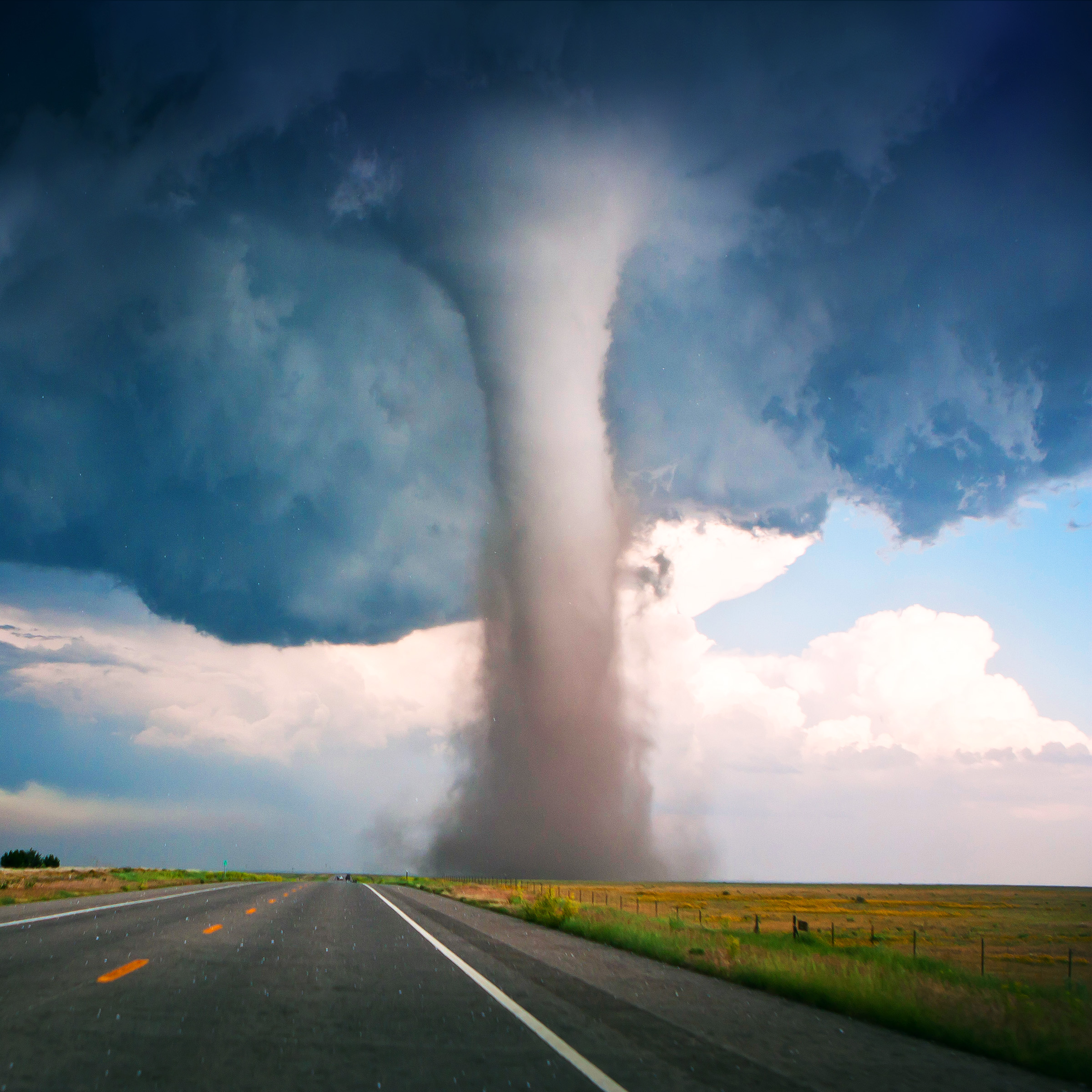 INITIAL THOUGHTS
About the problem
Build a machine to produce an indoor air tornado. Investigate the properties and stability of the tornado. Is the machine portative enough to be demonstrated at a Science Fight room of the 5th IYNT?
Key Words
Machine
Indoor
Air Tornado
Properties
Stability
Portative
Pre-experiments  (I)
Water Tornado
    (shearing force)
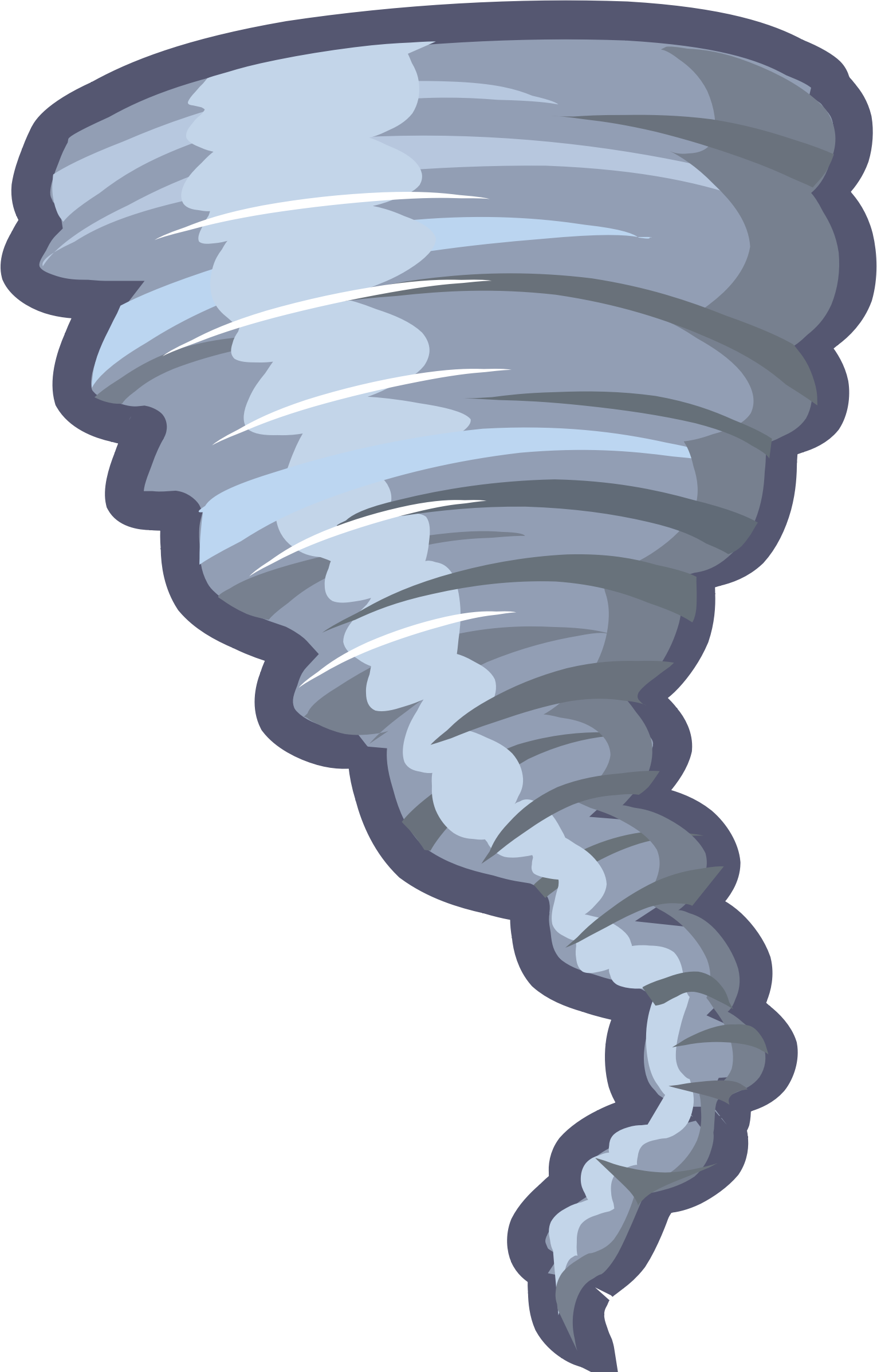 视频
Pre-experiments  (II)
Fire Tornado
   (Shearing force + Elevating force)
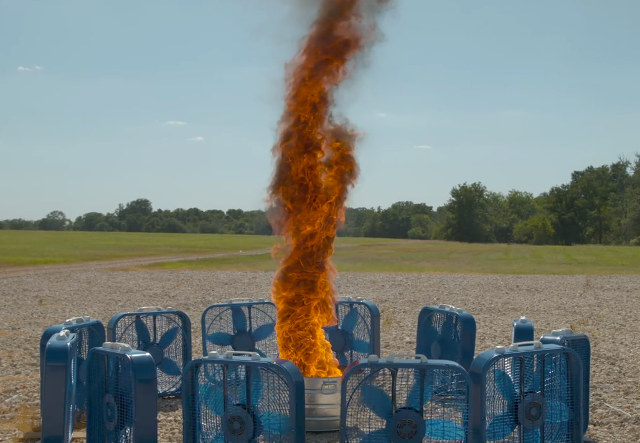 视频
Basic Theory
Shearing force (切力)
Elevating force (上升力)
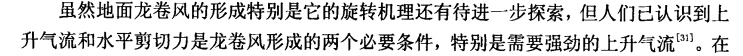 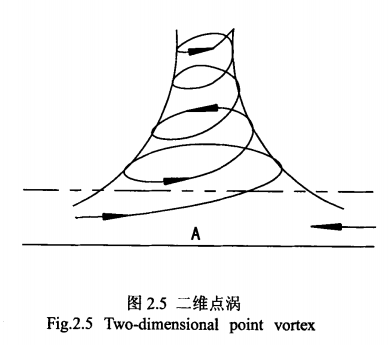 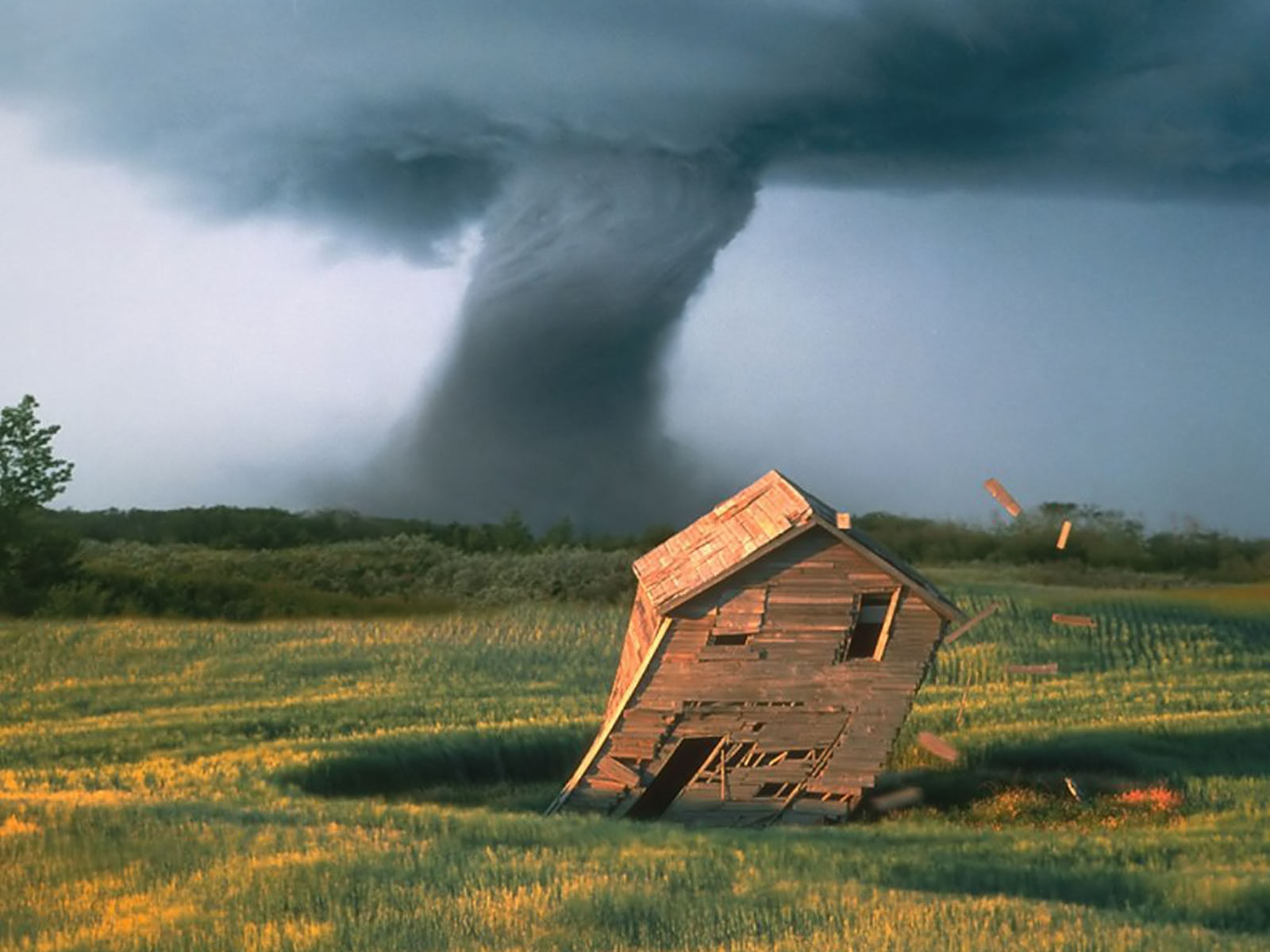 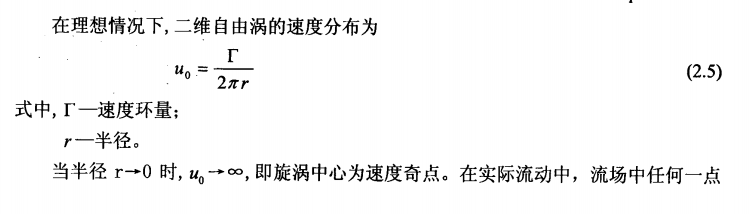 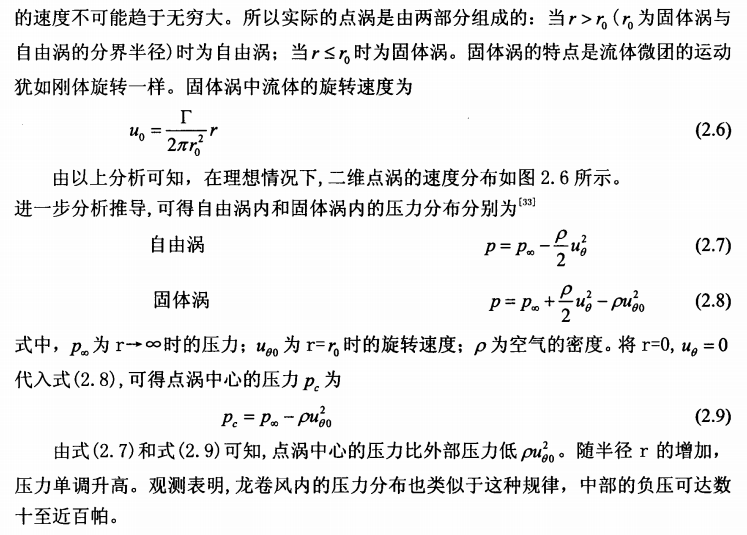 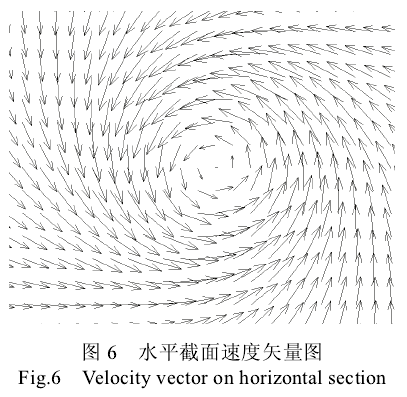 THE EXPERIMENT
Equipment and facilities
(PICTURE + WORDS)
(加上俯视图啊巴拉巴拉)
(还可以先放草稿图啊巴拉巴拉)
Draft (I)
Exhaust fan*1

Plexiglass board*4

Air blower*4

Nebulizer*1
Draft (II)
Vertical view
Purchasing  (I)
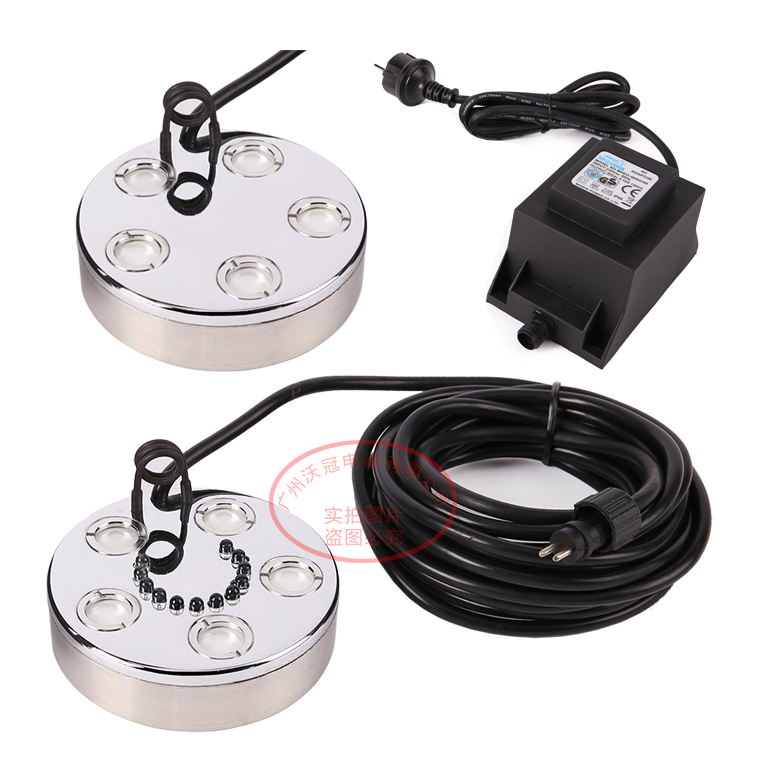 Ultrasonic nebulizer

(1 head / 
5 heads)
Purchasing  (II)
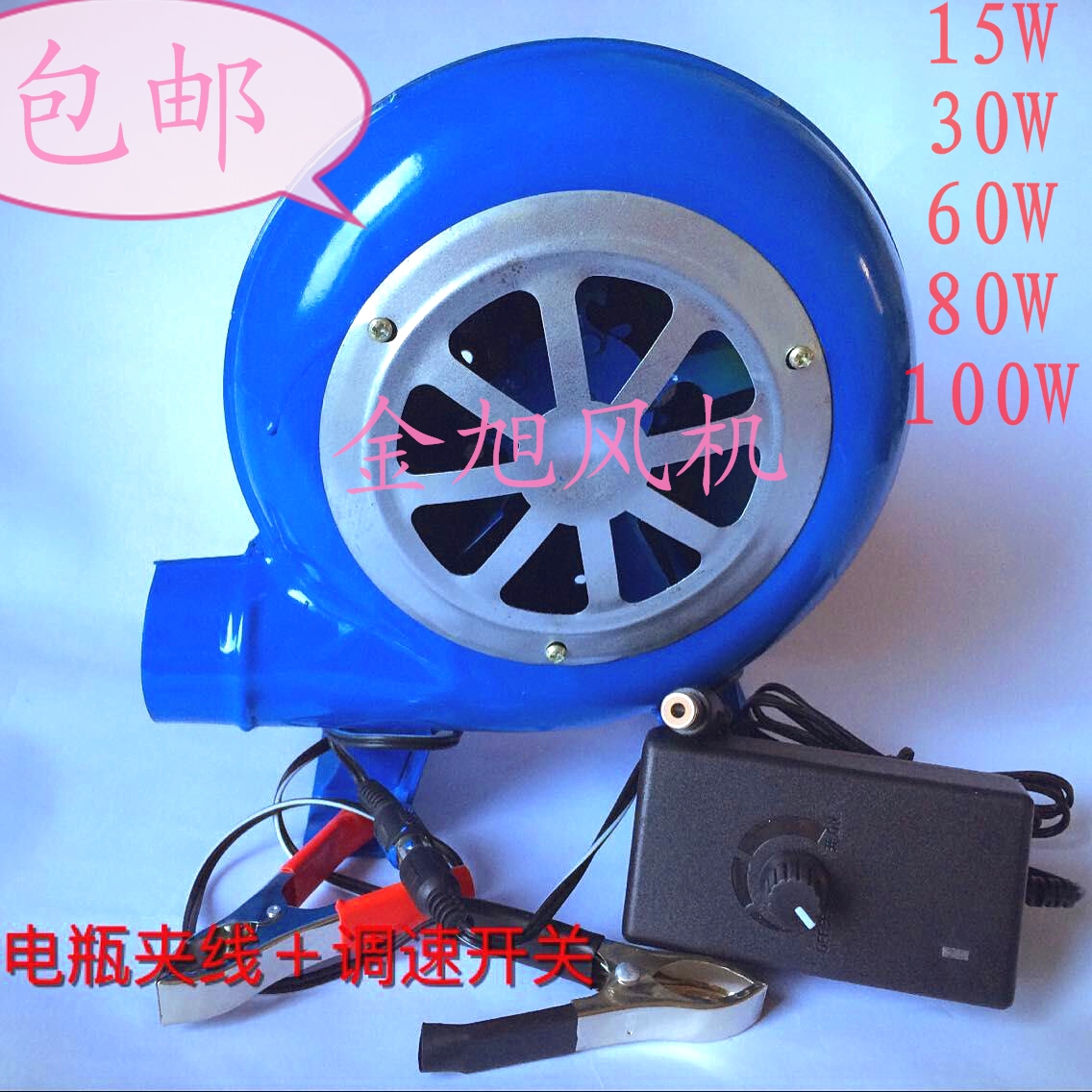 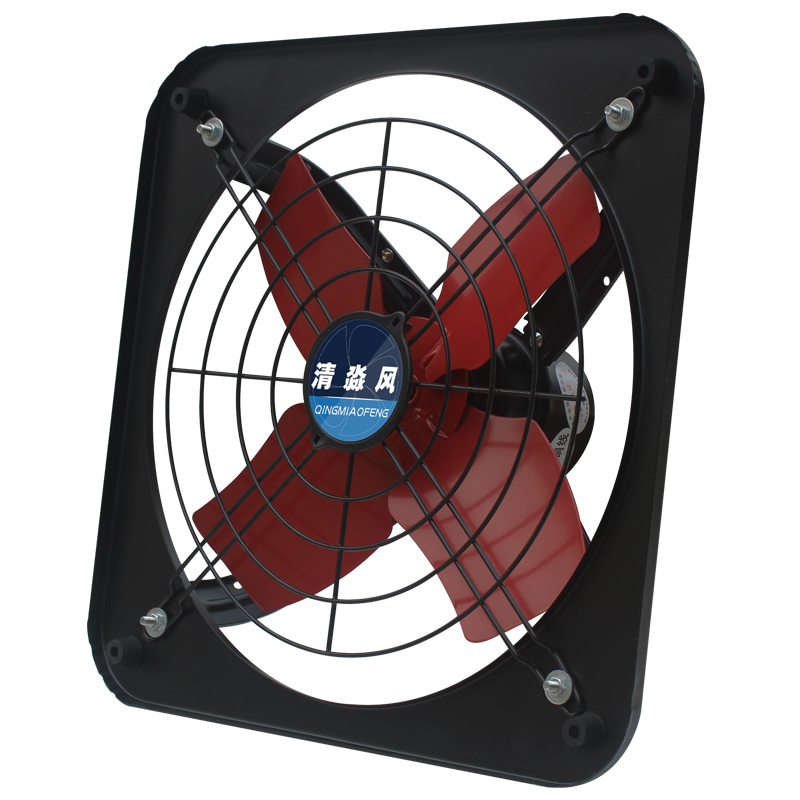 Air blower*4
Exhaust fan*1
Purchasing  (III)
Plexiglass board
*4
参数parameter
balabala
Steps (video provided)
Assemble
1) only 雾化器 on
2) 鼓风机 on
3) 抽风机 on
Put the stuff back in order
视频
Properties and Stability
开始慢动作
从开始形成到较为稳定的时间
从水雾分部不均匀到均匀的时间（或者分部规律）

引出2basictheories
Variables
雾化器雾化量（挡板半径）

鼓风机鼓风量（有／无，其作用及思考）（四边塞起来／侧面进气量－进气速度变化）

抽烟机抽风量（遮挡抽风口，面积）
变量图表实验。。。
结论（影响因素）
误差分析
风速计算误差
遮挡排风扇误差
遮挡抽风口误差
鼓风机加不加误差
参考文献